Коррекция нарушений слоговой структуры речиЗанятие №22«Односложные слова со стечением согласных в начале или в конце слова(11-й тип слоговой структуры)»
Подготовила: Салиндер Ксения Сергеевна
учитель-логопед МБДОУ д/с «Оленёнок»



п. Тазовский
Упражнение «Добавь первый звук»
Ход игры: Ребенок, бросая мяч взрослому, называет заданный согласный звук. Взрослый, возвращая мяч, договаривает слово. Затем ребенок произносит слово полностью.
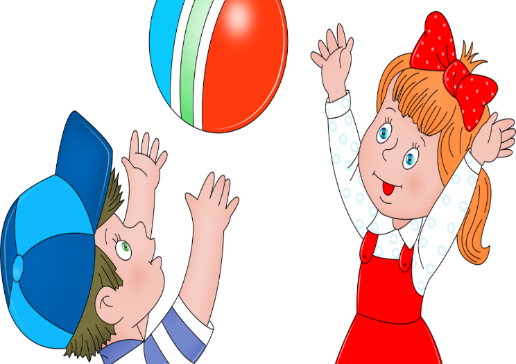 Упражнение «Закончи слово»
Ход игры: Взрослый, бросая мяч ребенку, произносит слово без последнего звука. Ребенок, возвращая мяч, добавляет заданный звук, а затем произносит слово полностью.
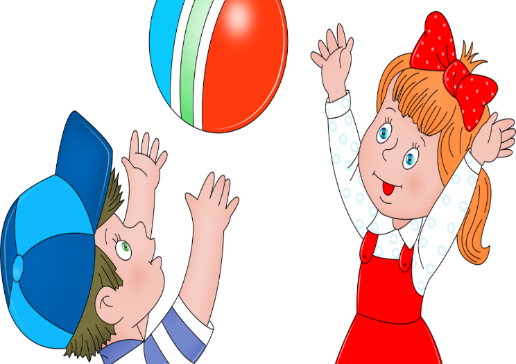 Упражнение «Один-много»
Ход игры: Перед ребенком – картинки, на каждой из которых изображено несколько предметов. Взрослый говорит: «Я назову предмет, а ты найдешь картинку, где таких предметов много, и назовешь их.»
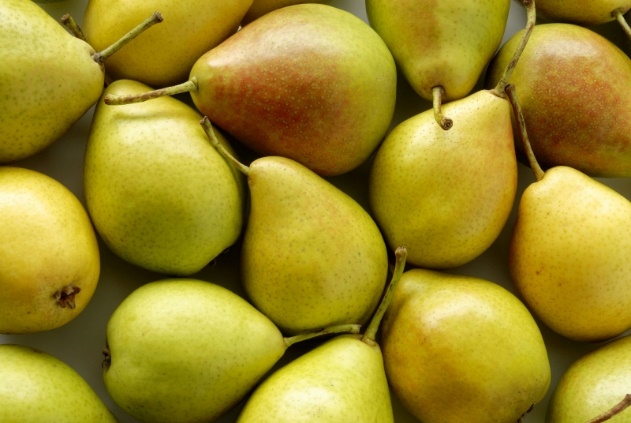 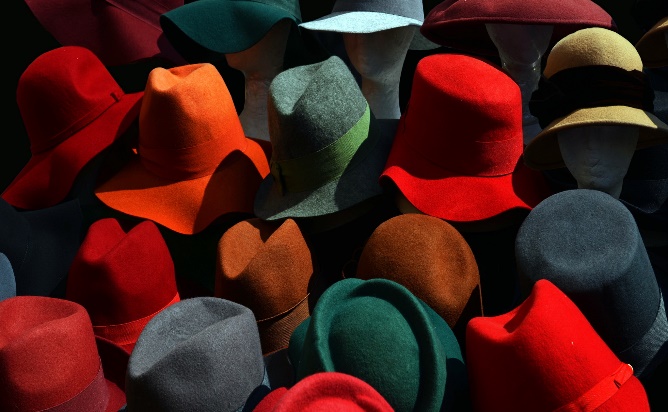 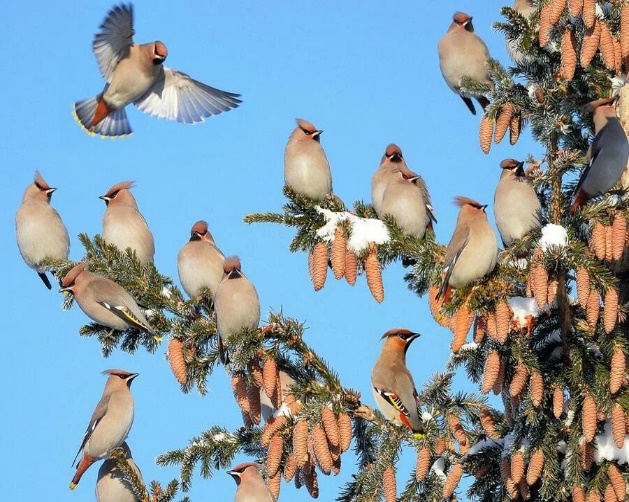 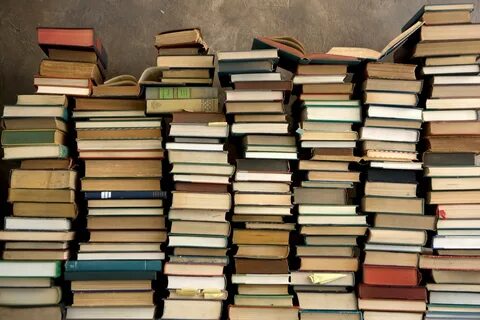 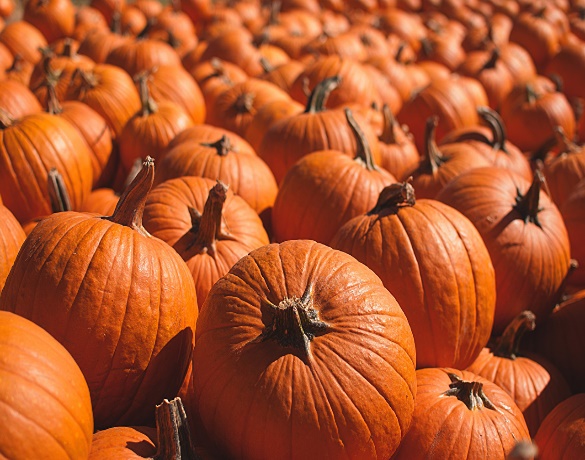 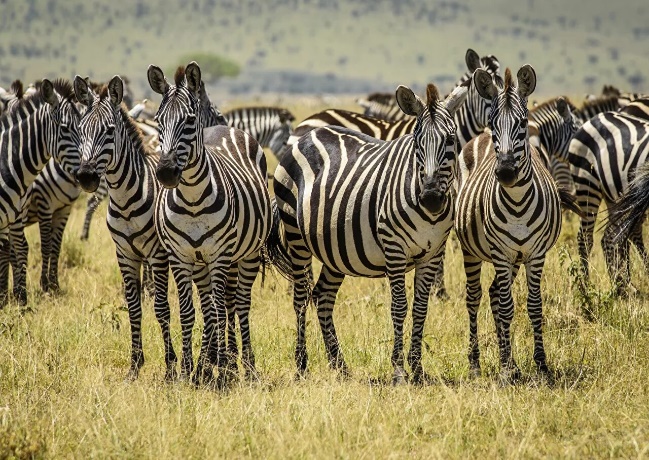 Игра «Что ты делаешь?»
Ход игры: Перед ребенком – сюжетные картинки. Взрослый говорит: «Представь, что на картинках нарисован ты. Скажи, что ты делаешь?»
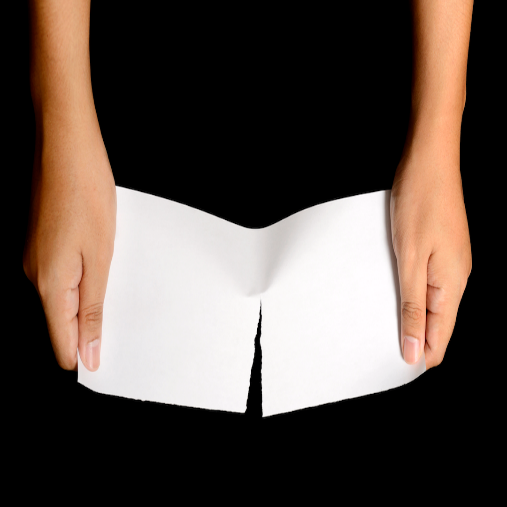 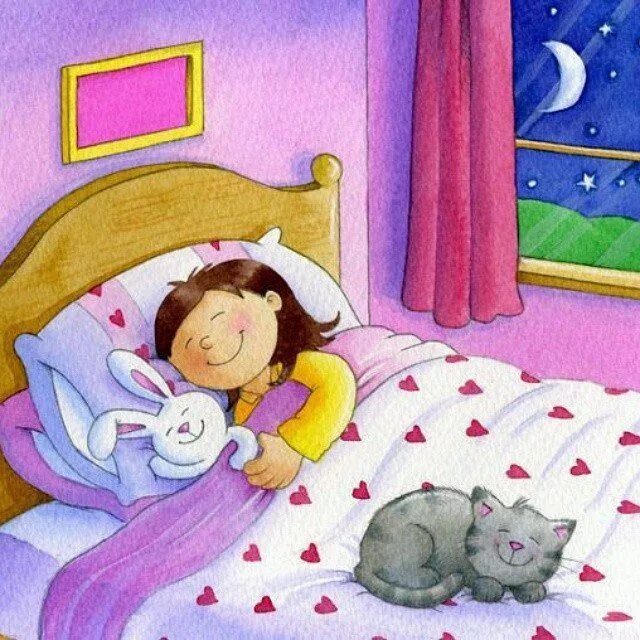 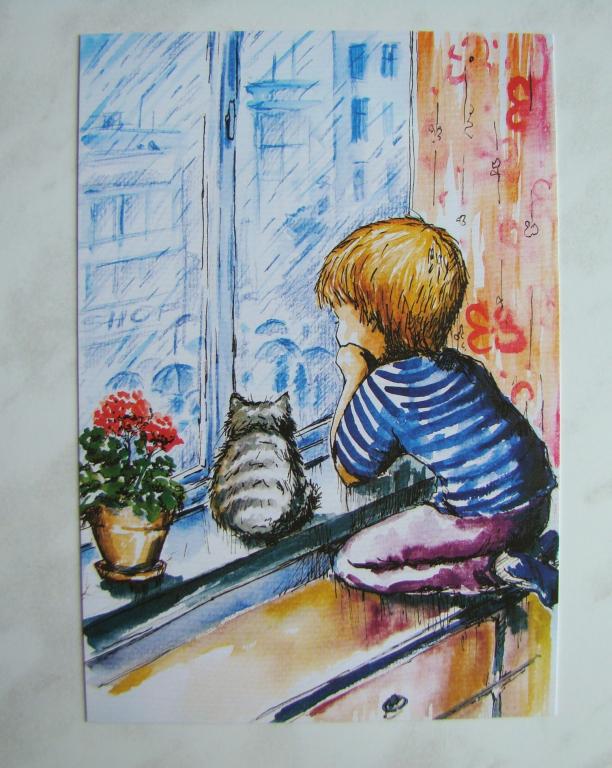 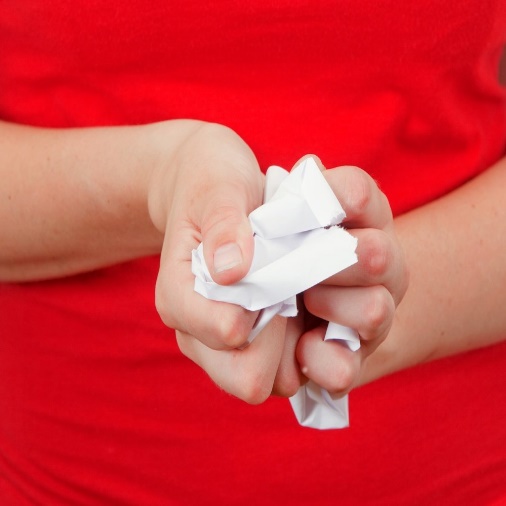 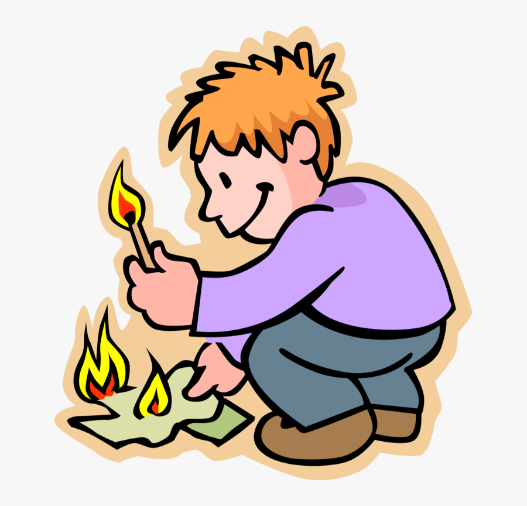 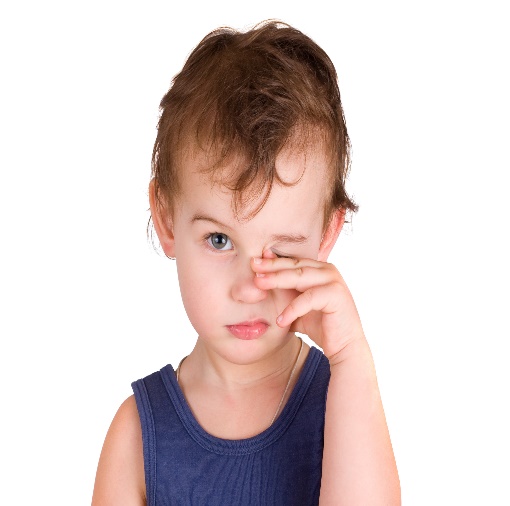